O ônus da prova na cobrança de tributos a posteriori sobre acordos homologados pela Justiça do Trabalho
Fabiana Del Padre Tomé
Doutora e Professora PUC/SP. Professora Mestrado IBET.
Fundadora Você Tributarista. Advogada.
O contexto da controvérsia
Efeitos da sentença transitada em julgado
A sentença faz coisa julgada às partes entre as quais é dada, não prejudicando terceiros. (CPC, art. 506).
Então os efeitos da sentença são 
limitados aos sujeitos do processo?
É preciso distinguir:
os limites subjetivos da coisa julgada
2. a extensão subjetiva da eficácia da sentença
Liebman:
A sentença, como um ato de autoridade ditado por um órgão do Estado, reivindica naturalmente, perante a todos, seu ofício de formular qual seja o comando concreto da lei, ou mais genericamente, a vontade do Estado, para um caso determinado.

Uma vez que o juiz é o órgão ao qual atribui o Estado o mister de fazer atuar a vontade da lei no caso concreto, apresenta-se sua sentença como eficaz exercício dessa função perante todo ordenamento jurídico e todos os sujeitos que nele operam.
Processo de positivação do direito:“as normas andam aos pares”
Norma de competência
(norma de estrutura)


                      enunciação


Enunciação-enunciada
(norma geral e concreta)
Regra de incidência
(norma de comportamento)

                    
                           enunciação


Enunciado-enunciado
(norma individual e concreta)
Do processo de positivação da sentença homologatória
CLT, art. 832:
§ 4º A União será intimada das decisões homologatórias de acordos que contenham parcela indenizatória, na forma do art. 20 da Lei nº.  11.033, de 21 de dezembro de 2004, facultada a interposição de recurso relativo aos tributos que lhe forem devidos. (Redação dada pela Lei nº 11.457/2007)
O ônus (dever) da prova no lançamento tributário
MOTIVAÇÃO como requisito intrínseco aos atos administrativos.

[Fal . (P1 . P2 . P3 . ... Pn)]             Fj
“De tudo, ficaram três coisas: a certeza de que ele estava sempre começando, a certeza de que era preciso continuar e a certeza de que seria interrompido antes de terminar. 
Fazer da interrupção um caminho novo. Fazer da queda um passo de dança, do medo uma escada, do sono uma ponte, da procura um encontro.”

Fernando Sabino, O Encontro Marcado
Obrigada!

         
           prof.fabianatome
ftome@pucsp.br
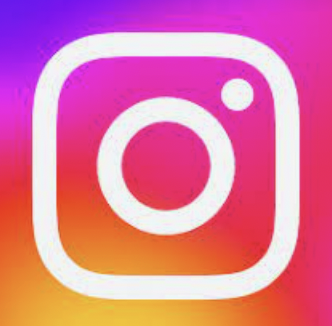 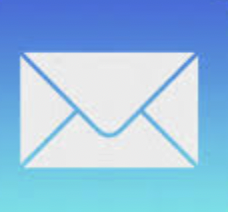